Indigenous Sacred Ways
“All animals have power, because the Great Spirit dwells in all of them, even a tiny ant, a butterfly, a tree, a flower, a rock.  The modern, white man’s way keeps that power from us, dilutes it.  To come to nature, feel its power, let it help you, one needs time and patience for that....You have so little time for contemplation....It lessens a person’s life, all that grind, that hurrying and scurrying about.
~Lame Deer, Lakota Nation
“The wicasa wakan [holy man] wants to be by himself.  He wants to be away from the crowd, from everyday matters.  He likes to meditate, leaning against a tree or rock, feeling the earth move beneath him, feeling the weight of that big flaming sky upon him....Closing his eyes, he sees many things clearly.  What you see with your eyes shut is what counts....”
~Lame Deer, Lakota Nation
Approximate distribution of indigenous groups in Chapter 2
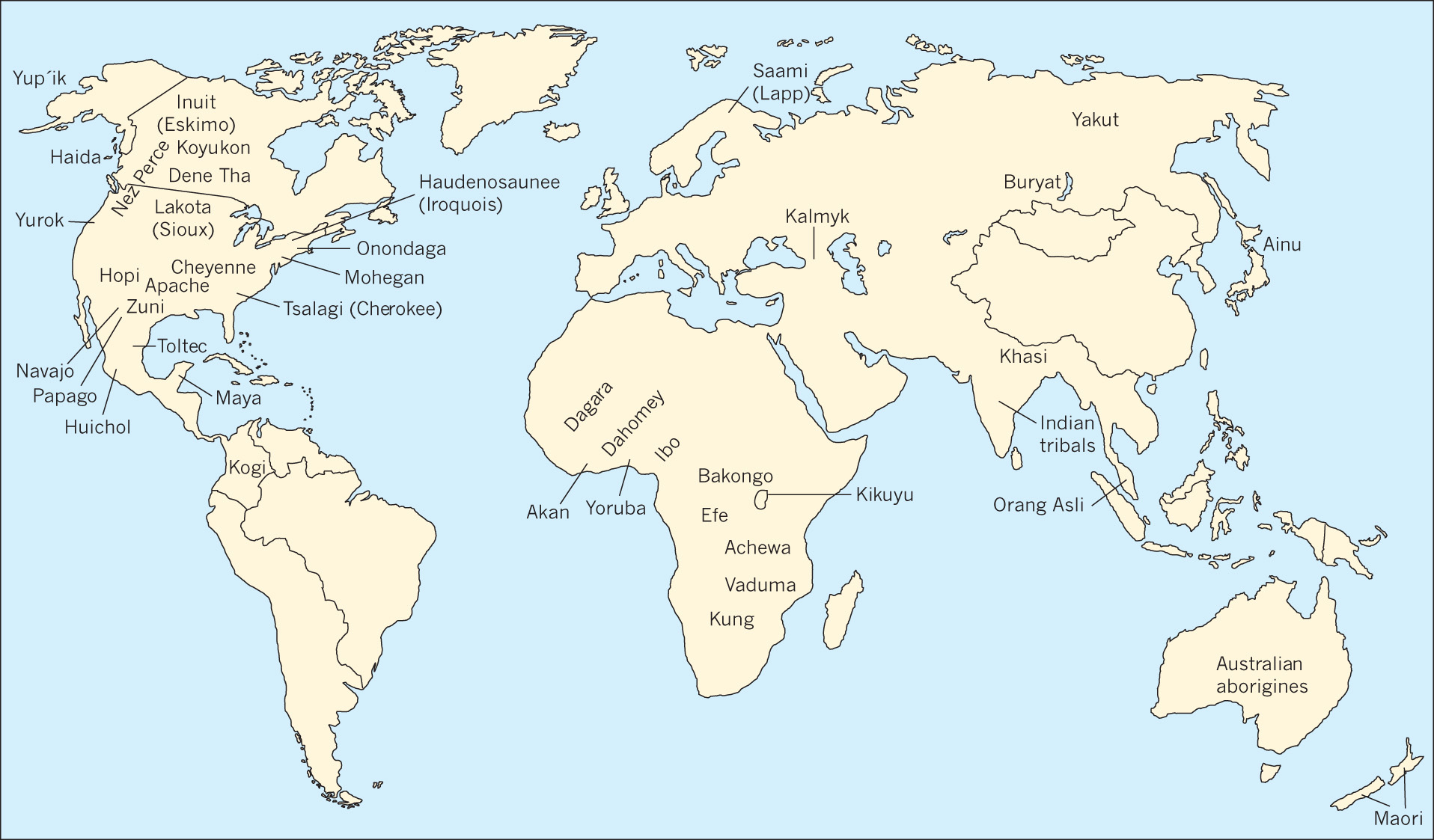 Understanding Indigenous Sacred Ways
Have traditionally been little understood by outsiders
Many traditions have been practiced in secret—hidden from outsiders—hindering scholarly study
May be seen as a lifeway
Common ground between these religions and those on the outside is emerging
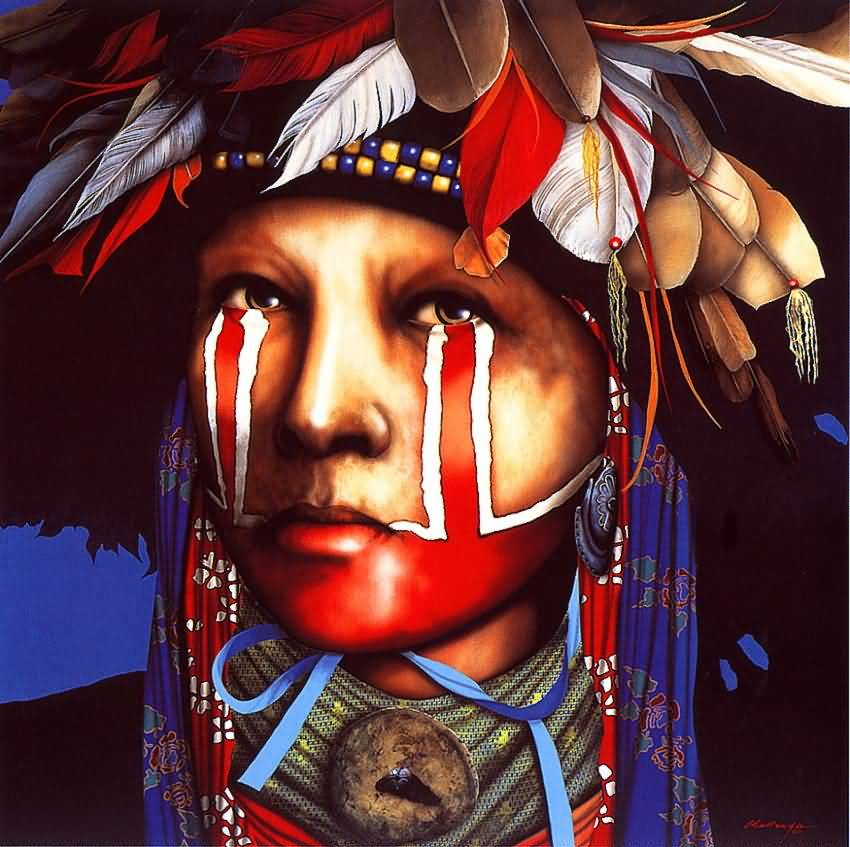 Cultural Diversity
Although focus is on common characteristics of indigenous religions, these religions are quite distinct
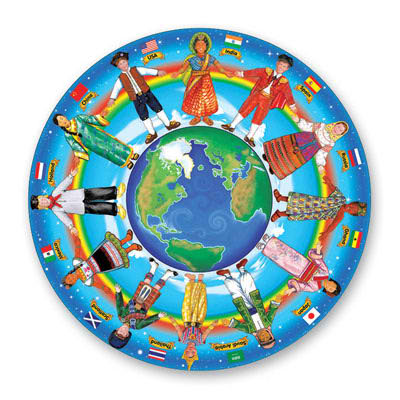 Uluru (Ayers Rock) is sacred to Australian Aborigines
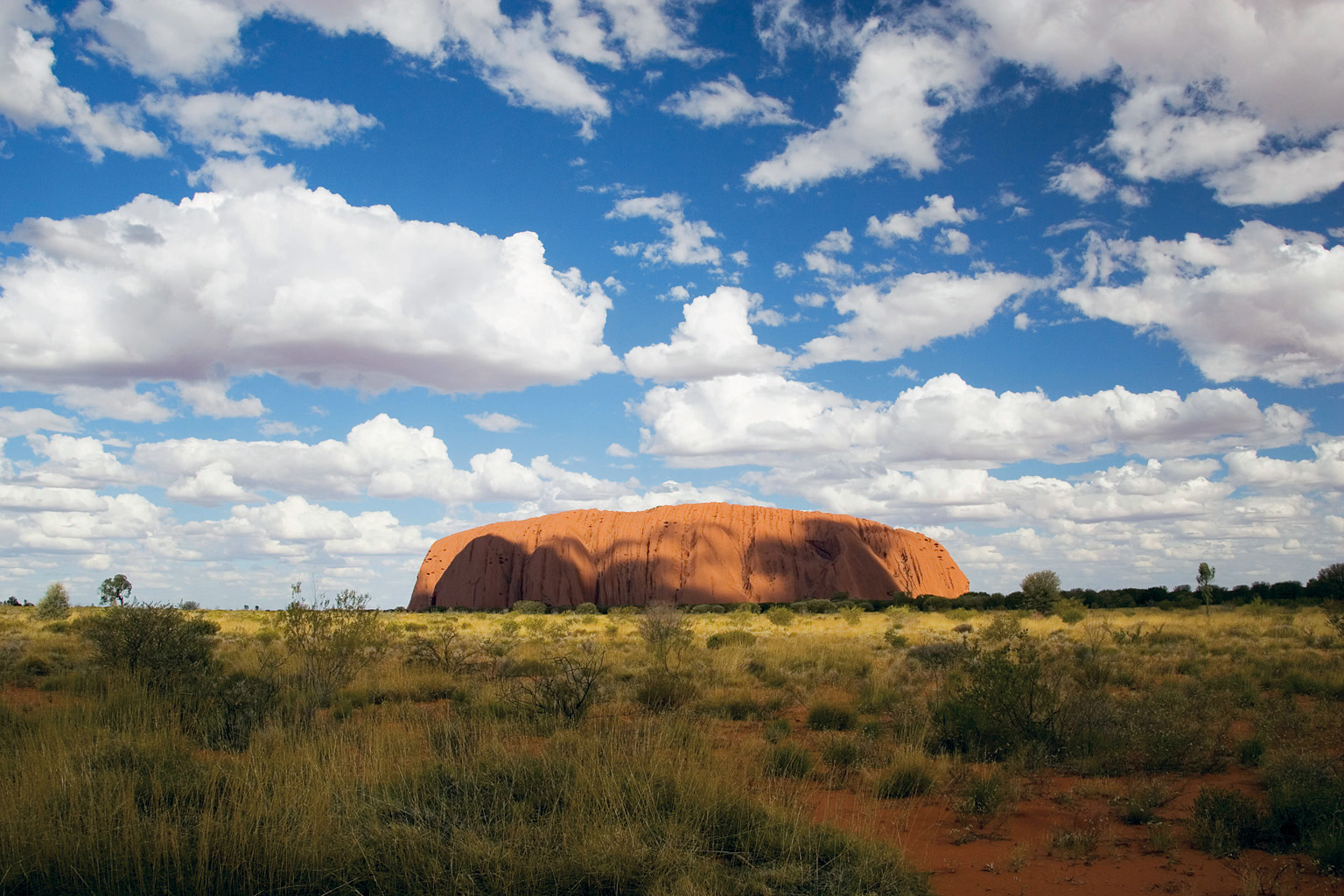 Circle of Right Relationships
For many indigenous peoples, everything in the cosmos is intimately interrelated
Sometime represented as a circle, which has no beginning, no end
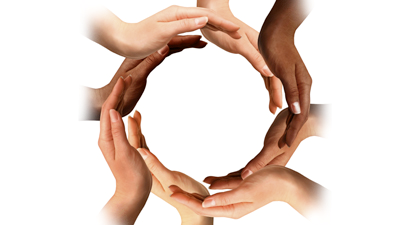 Cosmos is thought to contain divinities, spirits, and ancestors
All aspects of the tangible world are imbued with spirit
Common theme in indigenous lifeways is developing an appropriate relationship with spiritual energy
Efe children in Democratic Republic of Congo “circle game”
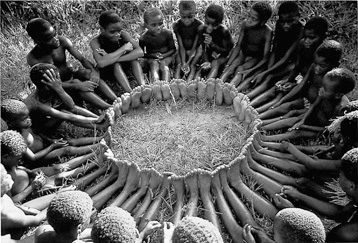 Navajo sand-painting 
shows Father Sky with constellations and the Milky Way forming his body and Mother Earth with the four sacred plants, squash, beans, tobacco, and corn forming hers.
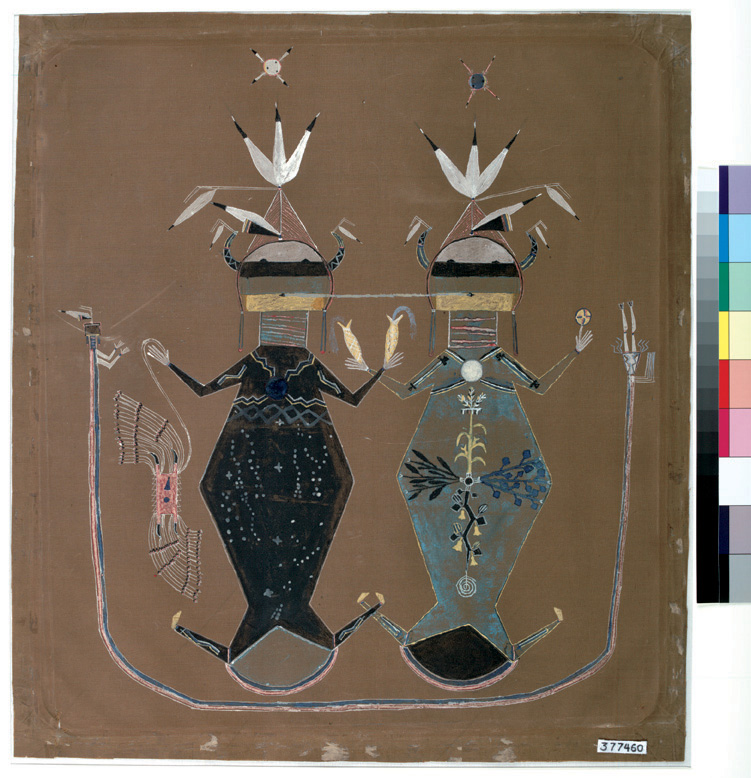 Spiritual Specialists
In hunting and gathering tribes religion is private; individuals have direct access to the unseen
However, the world of the spirit is thought to be dangerous
Interacting with spirit world best left to those specially trained for it
Storytellers
Common role because traditions are oral rather than written
What is held in memory cannot be physically destroyed but if all the storytellers die the knowledge is lost
In Africa poets are considered “technicians of the sacred”
Other roles: drummers, tricksters, sacred clowns, secret societies, priests/priestesses
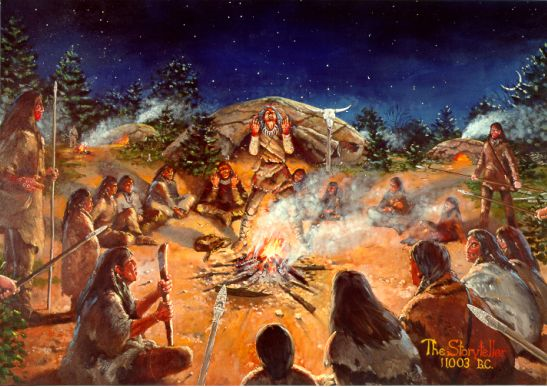 Mystical Intermediaries
Shaman is a generic term used by scholars for those who offer themselves as mystical intermediaries 
Shamanic methods are extremely ancient
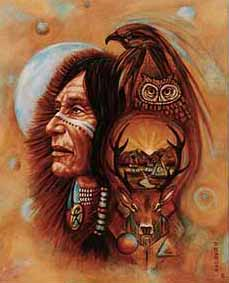 The shaman is often a healer or a helper to society
May be hereditary or recognized as a special gift
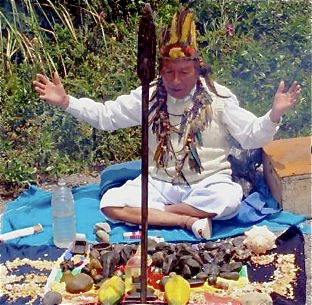 Group Observances
Humans can help maintain the natural harmony of the world by practicing ritual observances
These rituals are community-centered
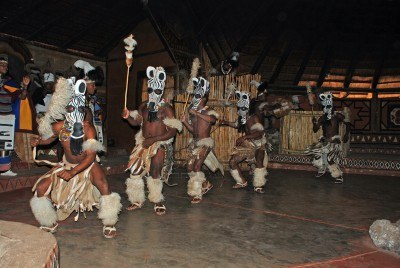 Some follow the major points of passage in the human life cycle
Birth		
Marriage
Naming		
Death
Puberty
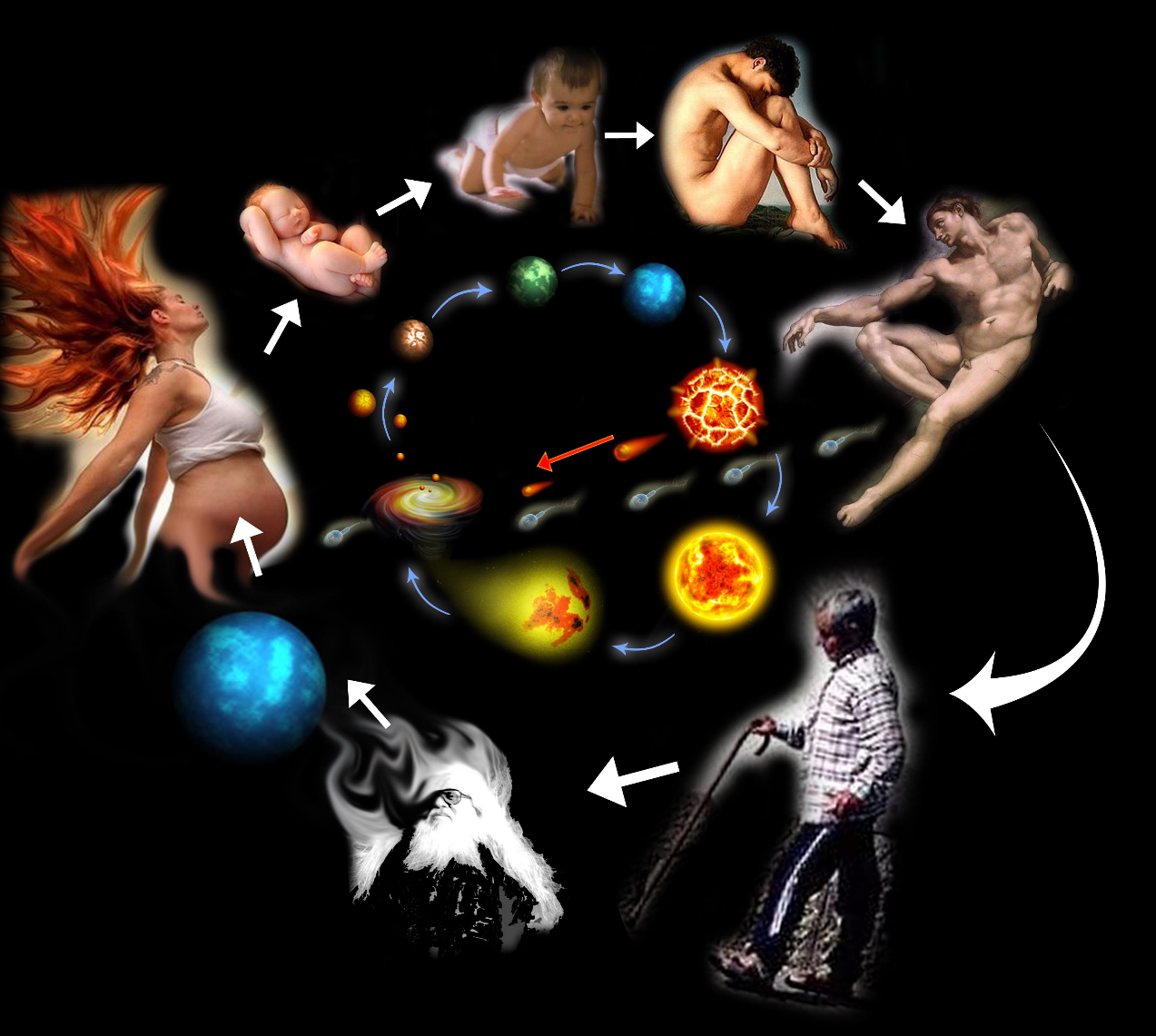 Prayer cloths on a sacred tree at a Sun Dance in Mexico
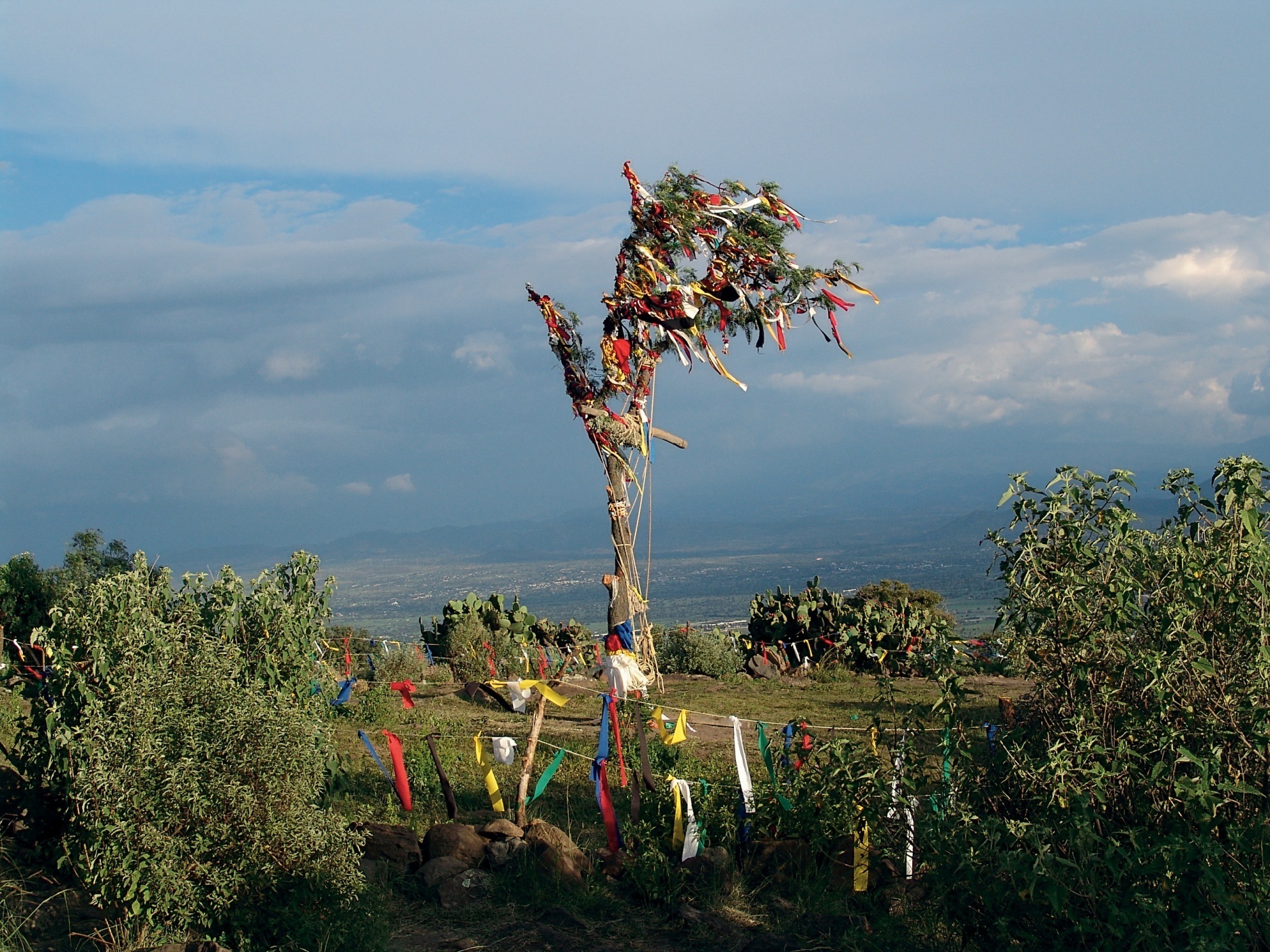 Individual Observance
Balances the communal dimension of ritual observance
Important for individuals to experience a personal connection with the realm of the spirits
Undergoing a vision quest (usually at puberty) is a common means of access to the other world
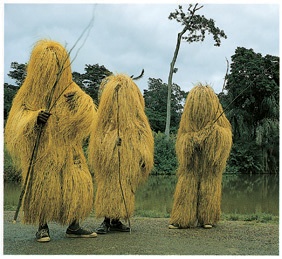 The gods 
and the spirits of the dead appear in costumed initiates in West Africa.
Contemporary Issues
Central concern: the near obliteration of these responses to the sacred world
Many indigenous people have been displaced by development
Indigenous world view that reveres all creation, recognizes the circle of life, and honors the human relationship with mother earth may be necessary to stop the present ecological destruction of the planet